CHƯƠNG 6
§2. HAI ĐƯỜNG THẲNG CẮT NHAU
HAI ĐƯỜNG THẲNG SONG SONG

(tiết 2)
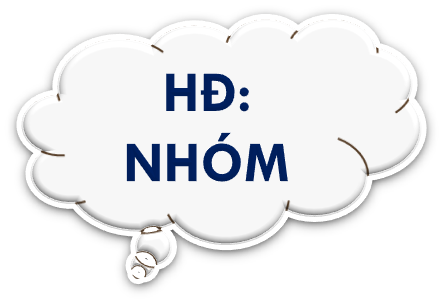 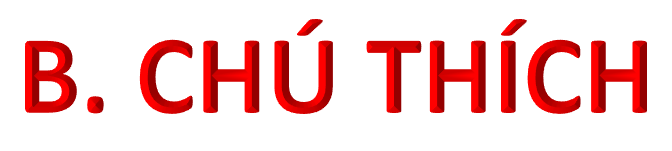 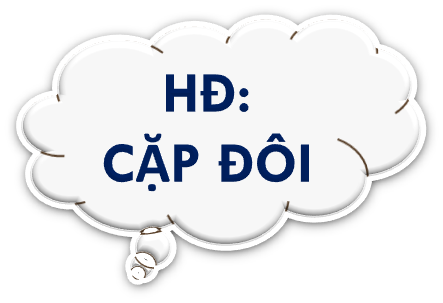 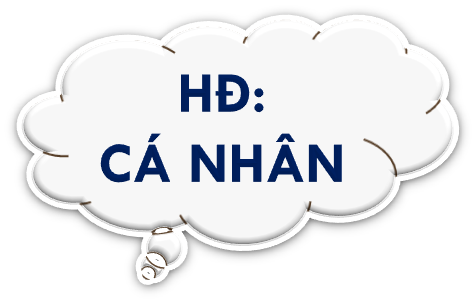 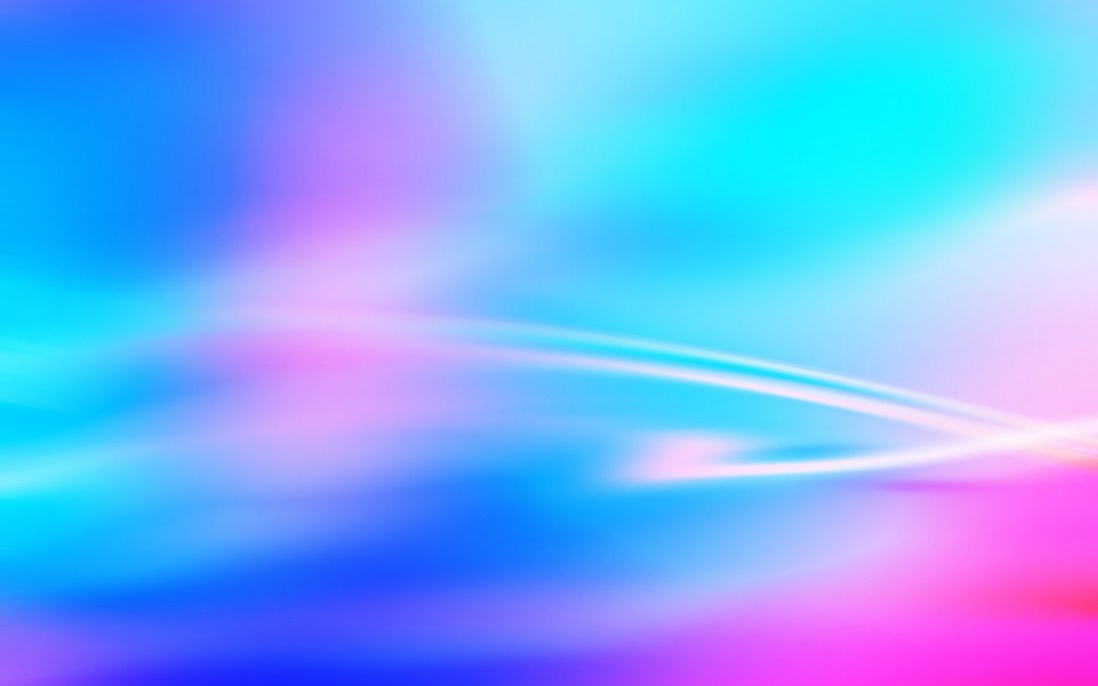 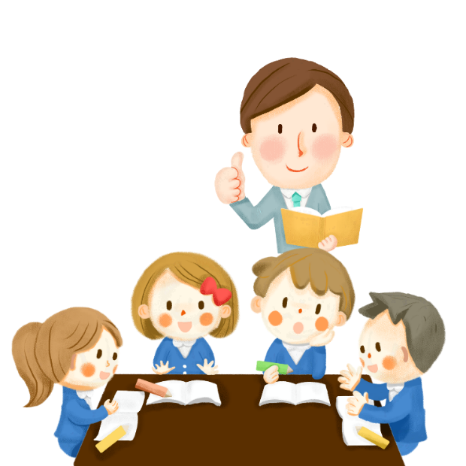 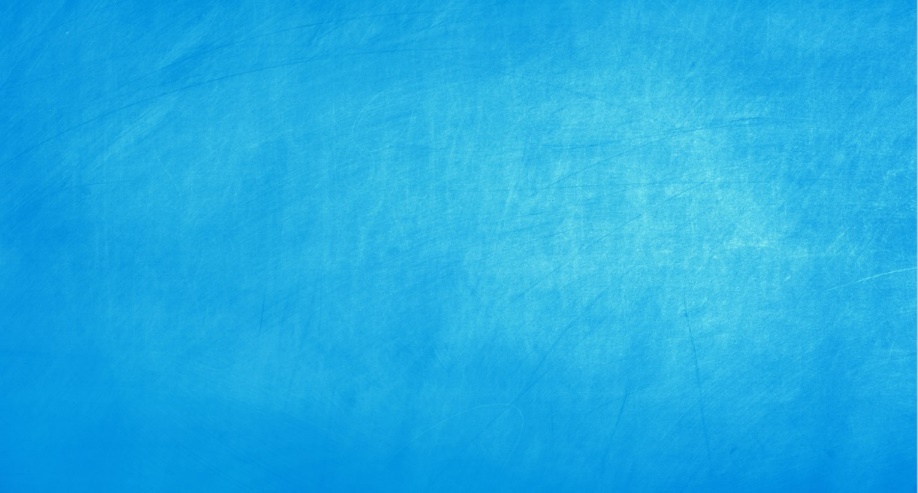 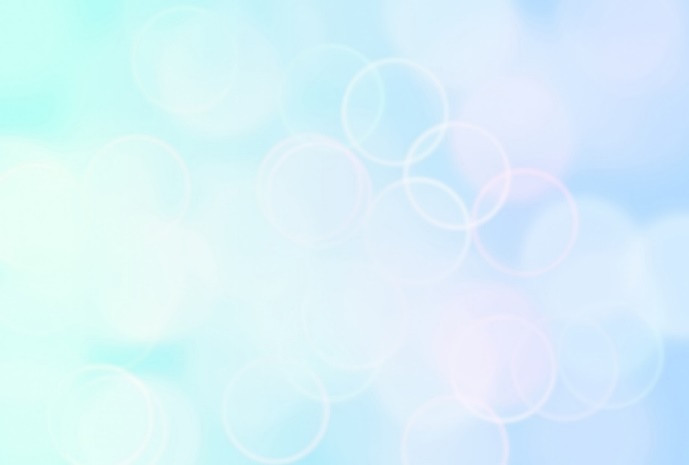 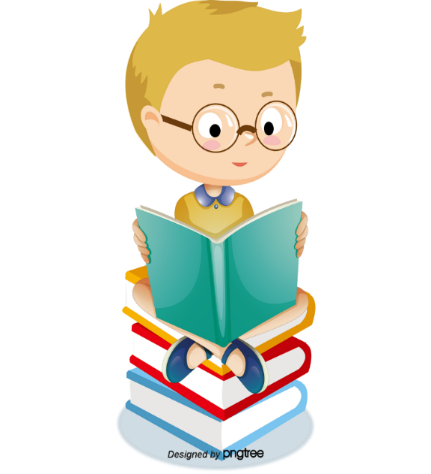 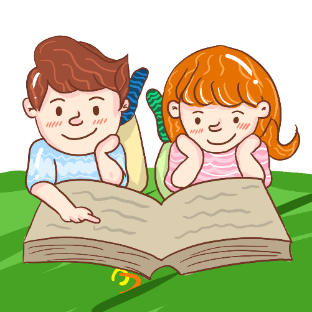 PHẦN 1
KHỞI ĐỘNG
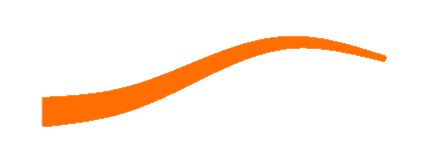 NOTES
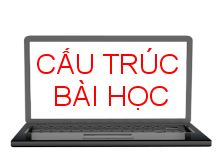 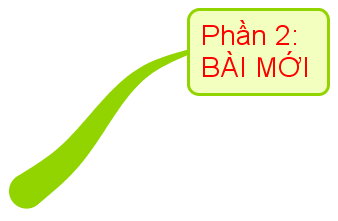 PHẦN 2
LUYỆN TẬP
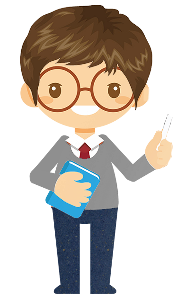 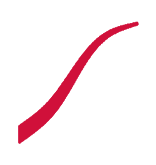 PHẦN 3
 TRÒ CHƠI
Hai đường thẳng cắt nhau.
Hai đường thẳng song song
Biết cách xác định số giao điểm để nhận biết vị trí của hai đường thẳng.
Giải được một số bài toán gắn với thực tế ở mức độ đơn giản.
HOẠT ĐỘNG 1
Khởi động
NHIỆM VỤ VỀ NHÀ
Tìm những hình ảnh thực tế về hai đường thẳng song song, hai đường thẳng cắt nhau trong lĩnh vực giao thông.
Tìm những hình ảnh thực tế về hai đường thẳng song song, hai đường thẳng cắt nhau trong kiến trúc.
NHÓM
NHÓM
1 + 2
3 + 4
BÁO CÁO NHIỆM VỤ
NHÓM 1
BÁO CÁO NHIỆM VỤ
NHÓM 2
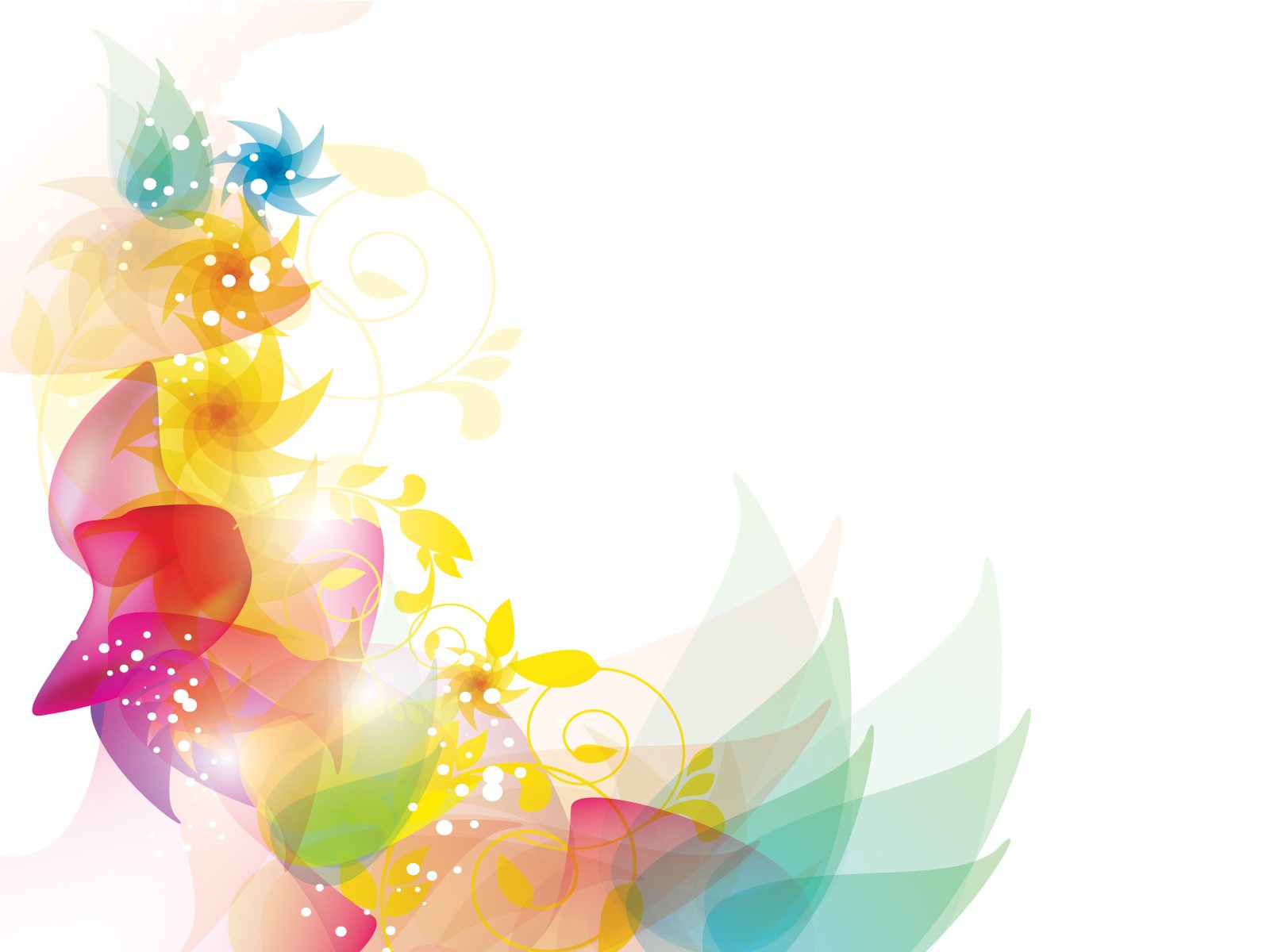 Tiết 2 – Bài 2:
HAI ĐƯỜNG THẲNG SONG SONG 
HAI ĐƯỜNG THẲNG CẮT NHAU
KIỂM TRA BÀI CŨ
1) Thế nào là hai đường thẳng cắt nhau?
Vận dụng: Hãy vẽ đường thẳng a cắt đường thẳng b tại điểm O.
2) Thế nào là hai đường thẳng song song?
Vận dụng: Hãy vẽ hai đường thẳng xy và AB song song với nhau.
Viết kí hiệu thể hiện sự song song.
CÁC DẠNG BÀI LUYỆN TẬP
Nhận biết về hai đường thẳng song song; hai đường thẳng cắt nhau.
1
Vận dụng kiến thức đã học vẽ đường thẳng song song, cắt nhau theo yêu cầu cho trước
2
BÀI 1 – SGK trang 83
Quan sát hình 35, đọc tên hai đường thẳng song song, hai đường thẳng cắt nhau và chỉ ra giao điểm của chúng (nếu có)
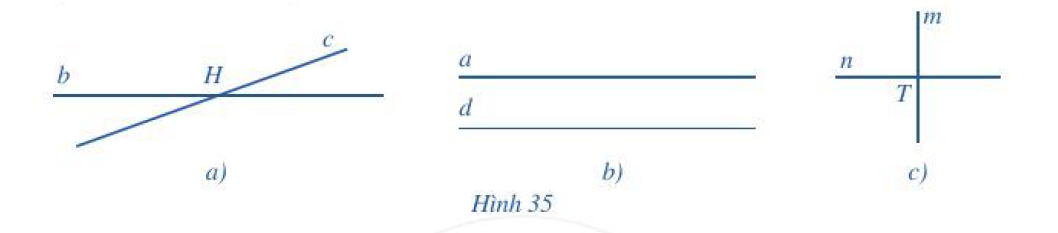 Hình 35a : Đường thẳng b và đường thẳng c cắt  nhau tại H
Hình 35b : Đường thẳng a và đường thẳng d song song với nhau. 
Kí hiệu:  a // d
Hình 35c: Đường thẳng m và đường thẳng n cắt nhau tại giao điểm T.
d
e
a
b
c
BÀI 2 – SGK trang 85
Quan sát hình 36 và chỉ ra: 
Các cặp đường thẳng song song.
Các cặp đường thẳng cắt nhau.
Hình 36
a) Các cặp đường thẳng song song: a // b, b // c, a // c, d // e.
b) Các cặp đường thẳng cắt nhau:
a cắt d; b cắt d; c cắt d
a cắt e; b cắt e; c cắt e
A
B
C
D
E
BÀI 3 – SGK trang 83
Quan sát hình 37 .
Hãy chỉ ra các đường thẳng cắt nhau và xác định giao điểm của chúng.
Hình 37
Đường thẳng AB cắt đường thẳng AC tại A
Đường thẳng AE cắt đường thẳng DE tại E
Đường thẳng AE cắt đường thẳng BD tại C
Đường thẳng BD cắt đường thẳng AB tại B
Đường thẳng BD cắt đường thẳng AB tại B
BÀI 4 – SGK trang 83
Cho ba điểm H, I, K thẳng hàng.
Điểm K có thuộc đường thẳng IH không?
Vẽ đường thẳng d đi qua H và không đi qua I. Đường thẳng d có song song với đường thẳng IK không?
Trả lời:
a) Khi ba điểm H, I, K thẳng hàng thì điểm K có thuộc đường thẳng IH
b) Đường thẳng d  không song song với đường thẳng IK; vì d và IK có một điểm chung là H .
I
K
H
d
P
Q
R
BÀI 5 – SGK trang 83
Cho ba điểm P, Q, R không thẳng hàng. Vẽ các đường thẳng đi qua hai trong ba điểm đã cho.
Điểm P là giao điểm của hai đường thẳng nào?
Chỉ ra các cặp đường thẳng cắt nhau.
Trả lời:
a) P là giao điểm của cặp đường thẳng PQ và PR.
b) Các cặp đường thẳng cắt nhau là:
PQ cắt PR
PQ cắt QR
PR cắt QR
C
I
A
B
D
b
c
Q
a
P
O
BÀI 6 – SGK trang 83
Vẽ hình theo cách diễn đạt sau:
Đường thẳng AB và đường thẳng CD cắt nhau tại I.
b) Hai đường thẳng a và b cắt nhau tại O, đường thẳng c cắt a tại P và cắt b tại Q.
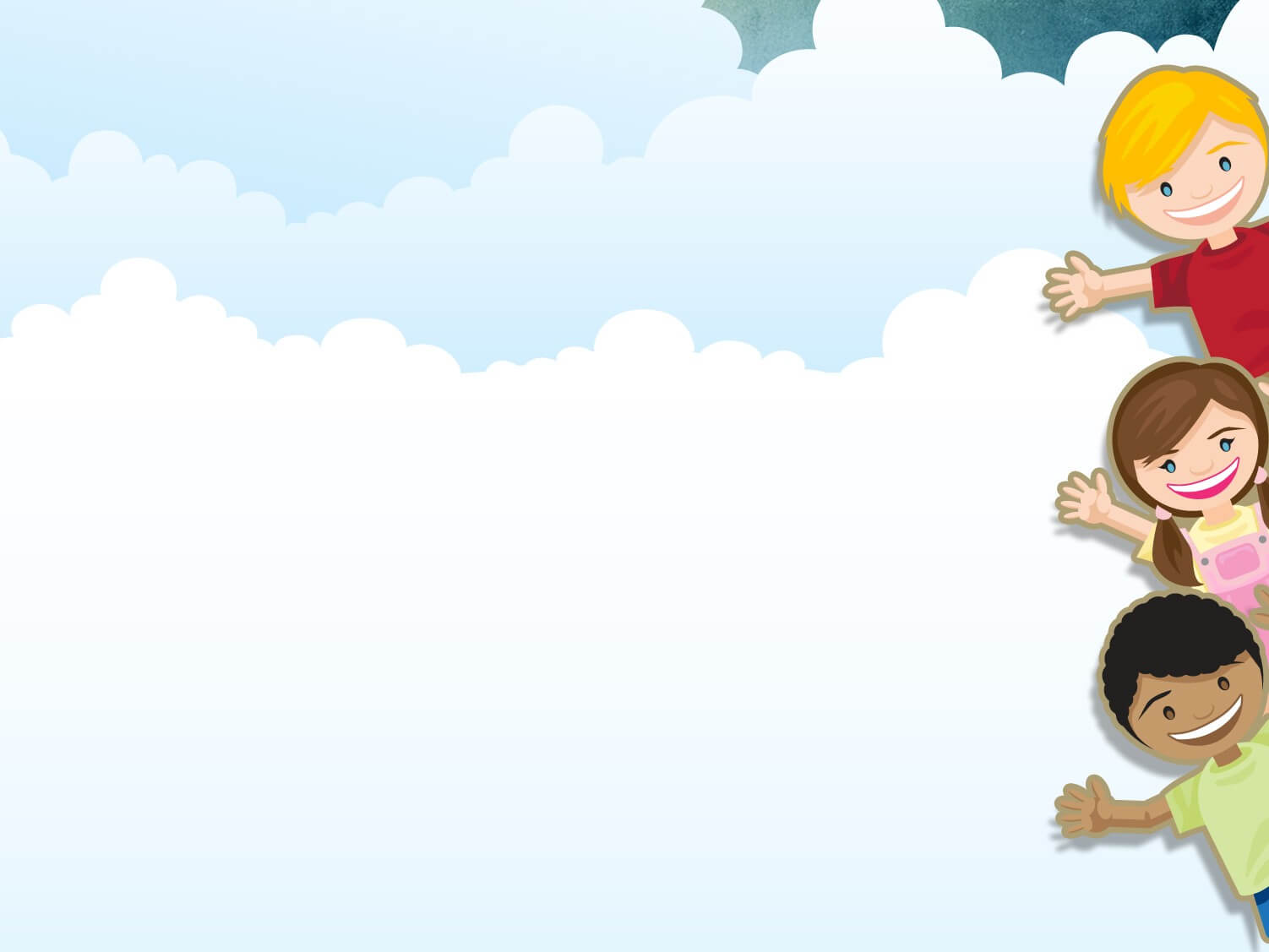 Vượt qua thử thách
- Cách chơi:Học sinh tham gia trò chơi bằng thẻ Plickers đã được cung cấp.
Thời gian suy nghĩ: 30 giây
Số lượng câu: 5 (GV tự chuẩn bị trên Plickers)
[Speaker Notes: Trò chơi này thay cho trắc nghiệm của tiết học]
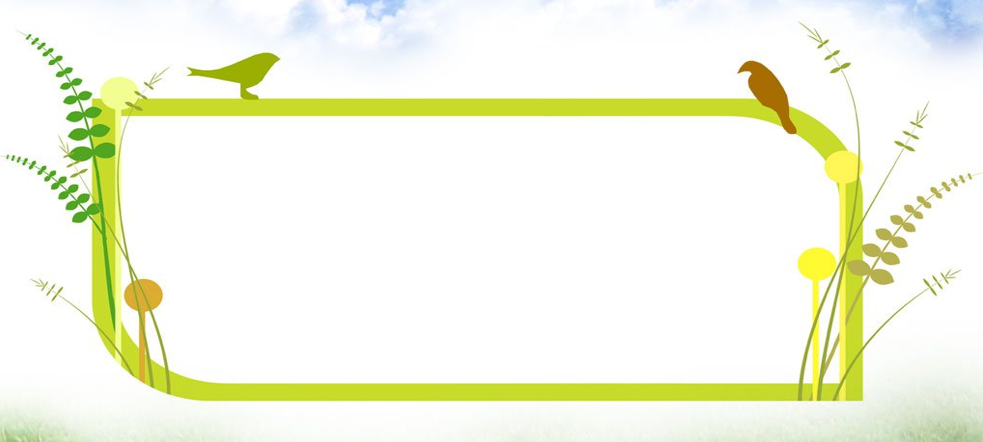 HƯỚNG DẪN VỀ NHÀ
- Học thuộc: khái niệm đường thẳng song song, cắt nhau.
- Làm các bài tập còn lại GV vừa giao; tìm thêm các hình ảnh đường thẳng song song, cắt nhau trong thực tế
- Chuẩn bị giờ sau: Đọc trước bài Đoạn thẳng; chuẩn bị: Thước thẳng có chia khoảng, compa.